بەرێوەبەرایەتی گشتی چاودێری و گەشەپێدانی كۆمەڵایەتی سلێمانی
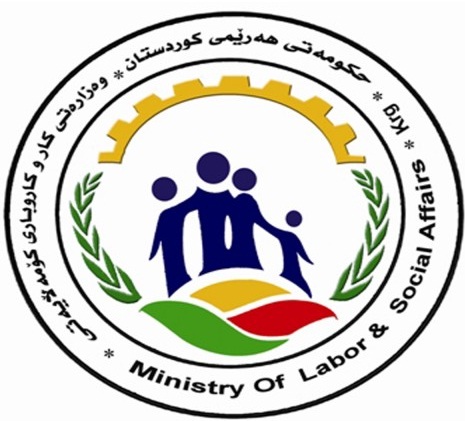 داتاو ئاماری ساڵی 2020
ئاماری كەمئەندام و خاوەن پێداویستی تایبەت
كەم ئەندام بەپێی جۆر
خانەكان
ئاماری ماڵی بەساڵاچوان
تێبینی: ماڵی پەككەوتە لە مانگی 7- 2020 وەك ماڵ ناسێنراوە و پێشتر یەكەیەك بووە لە ماڵی بەساڵاچواندا .
ئاماری ماڵی پەككەوتە
ئاماری ماڵی كوران
ئاماری ماڵی كچان
ئاماری ماڵی (0-4)
ماڵی داڵدەدانی ژنان
پەیمانگاو سەنتەرەكان
دایەنگە ئەهلی و حكومیەكان
کاری لیژنەی دایەنگەکان
هێڵی 116
خۆتەرخانكار